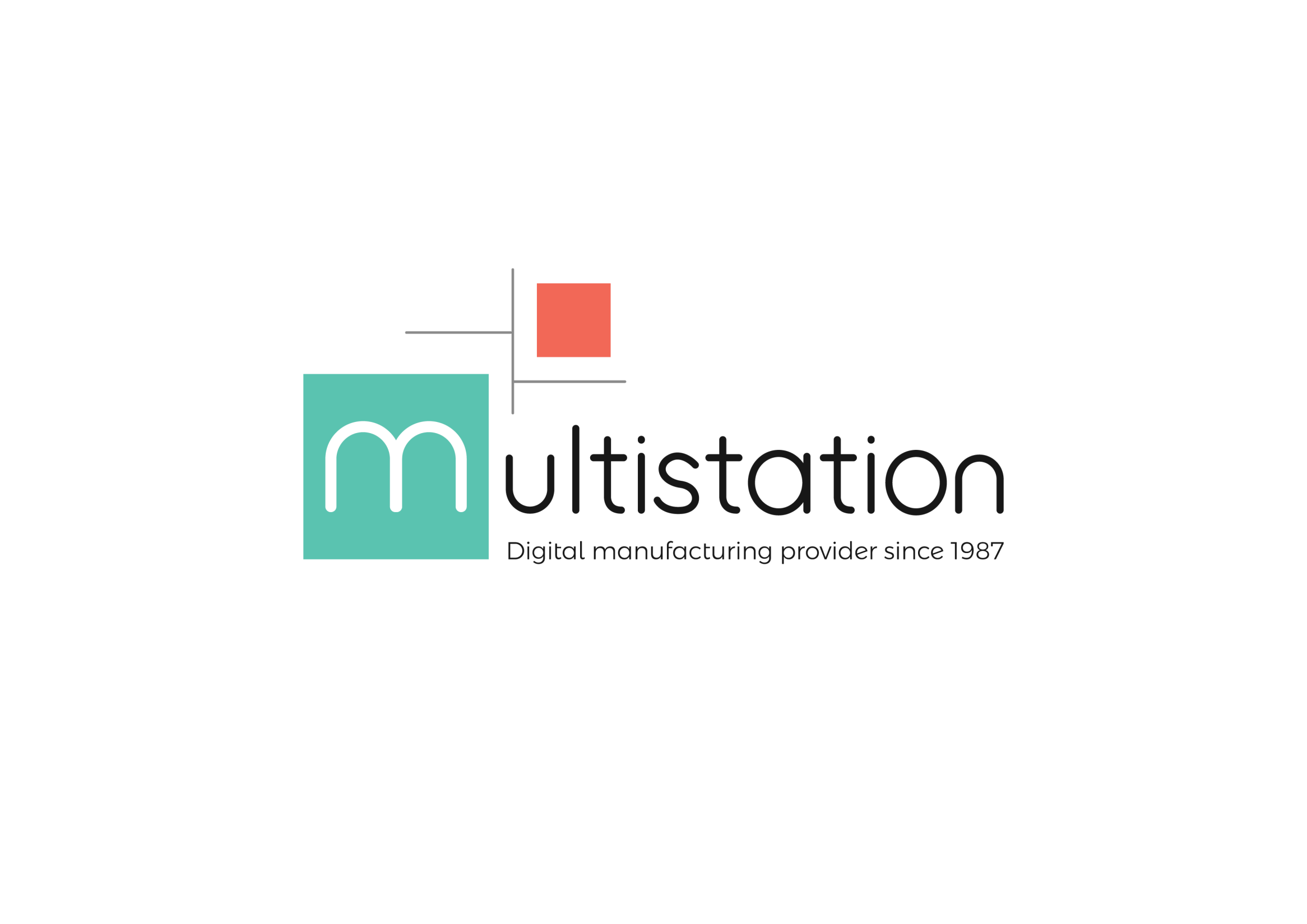 Independent provider of disruptive 
and advance digital manufacturing 
services and devices since 1987
Company Overview
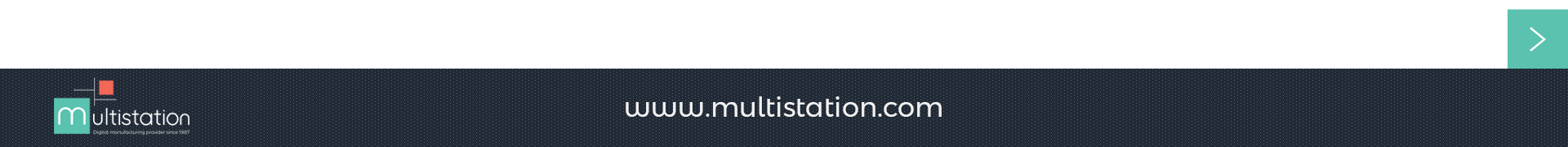 Colloque fabrication additive Physique des deux infinis – 13 Décembre 2018
Introduction
Multistation, founded in 1987, provides its customers with expertise in digital and additive manufacturing. We provide them with software, material, machines and engineering services
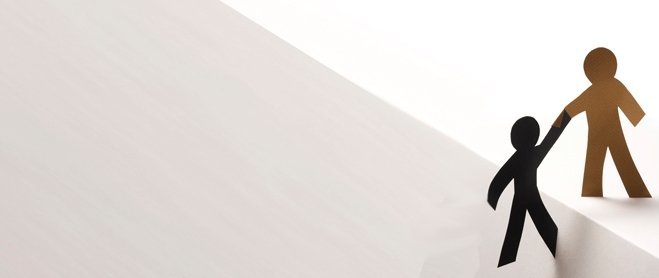 Multistation assists its customers during the integration of digital manufacturing technologies
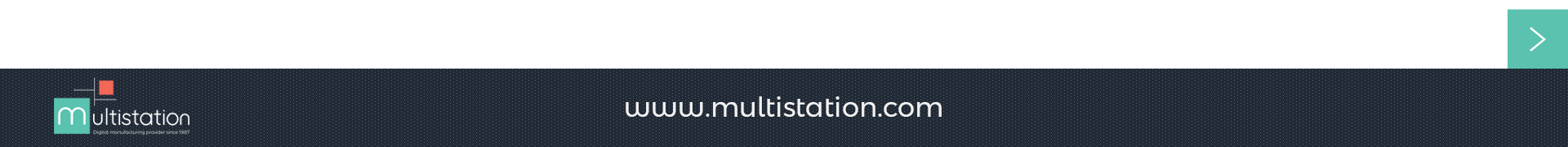 2
Colloque fabrication additive Physique des deux infinis – 13 Décembre 2018
Digital. Manufacturing. Solutions.
Organization
Multistation is organised in 4 divisions:

Digital manufacturing : complex machine tools and heavy machines
Additive Manufacturing: metal, ceramic and polymers
Additive Consulting & Services
Multistation Second Life, a marketplace for « certified pre-owned machines »
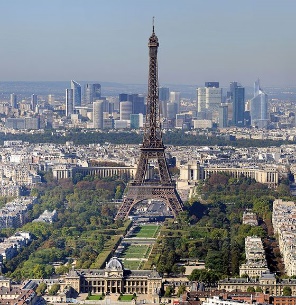 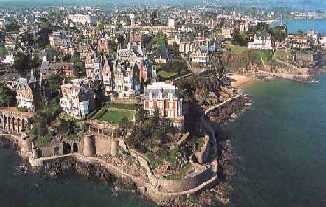 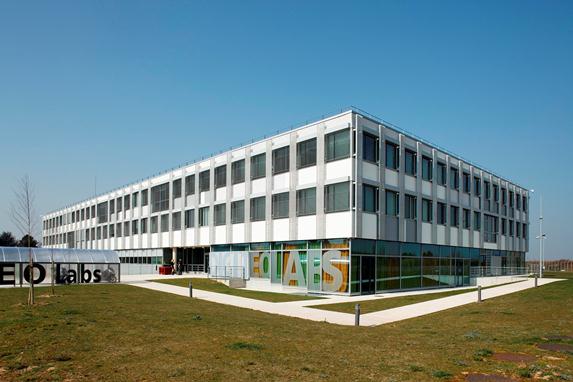 We have offices in France in the cities of Paris, Dinard and Saclay
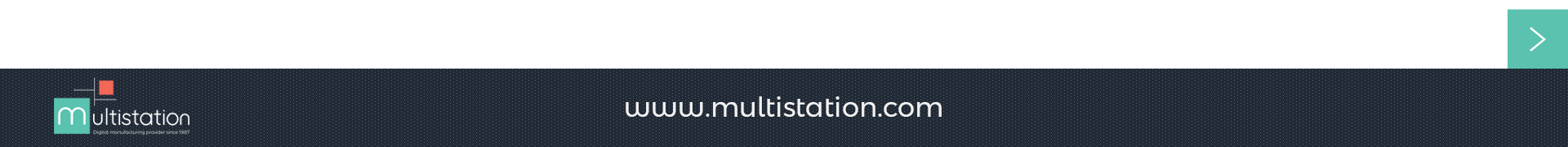 3
Colloque fabrication additive Physique des deux infinis – 13 Décembre 2018
Digital. Manufacturing. Solutions.
We are partners with CEA TECH in the heart of the Additive Factory Hub
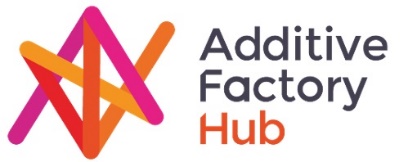 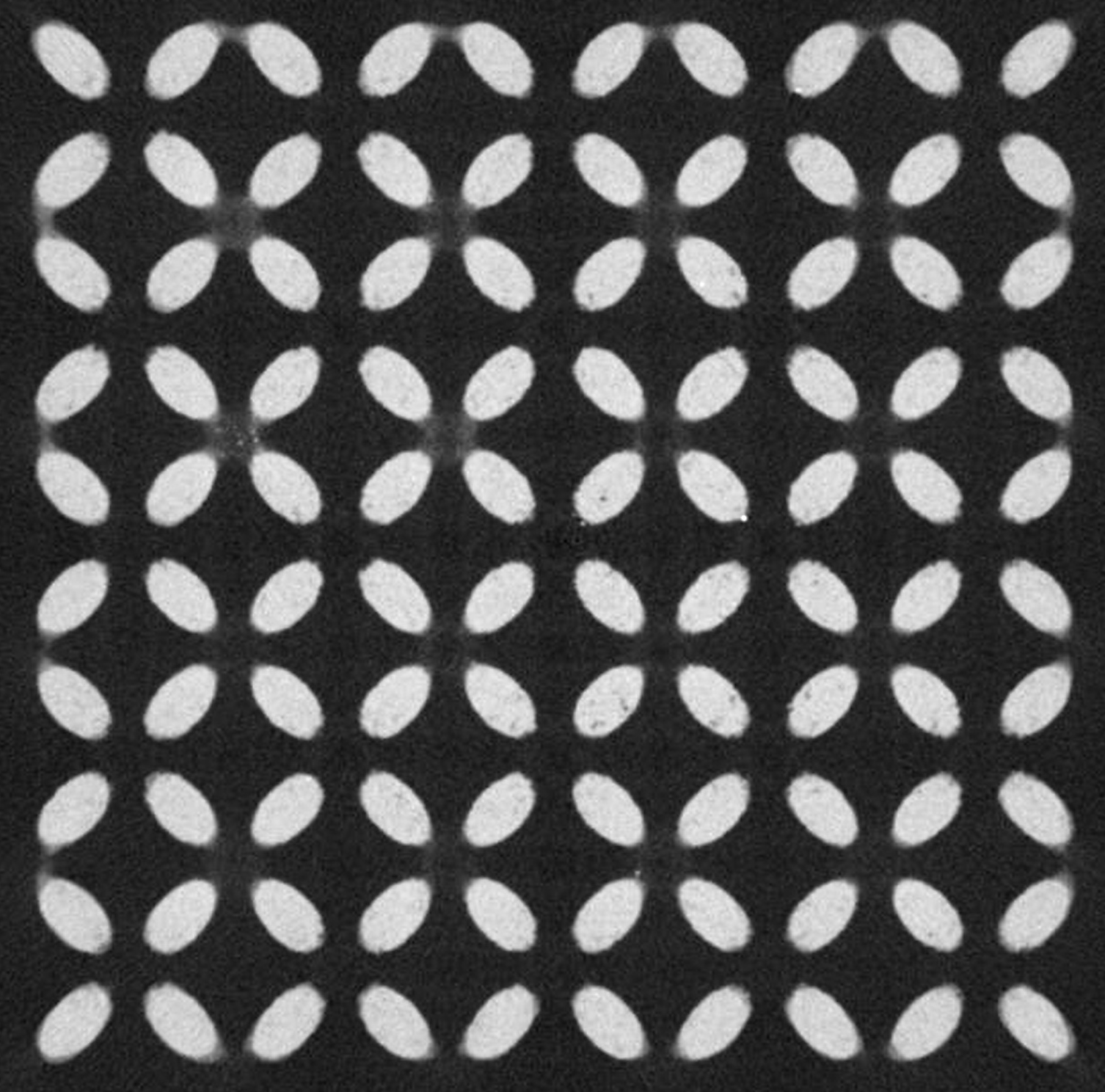 Our facilities in Paris Saclay: 

A demonstration centre for AM technologies
Procurement of engineering  services (DFAM, 3D Scanning…)
Collaboration on R&D projects, such as tomography automatization on lattice structures
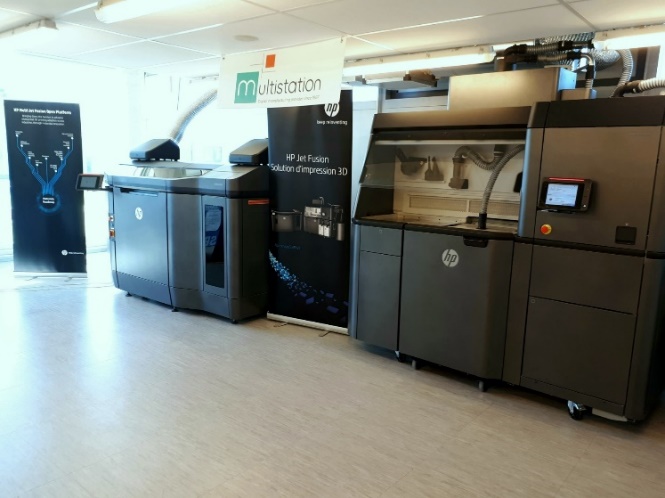 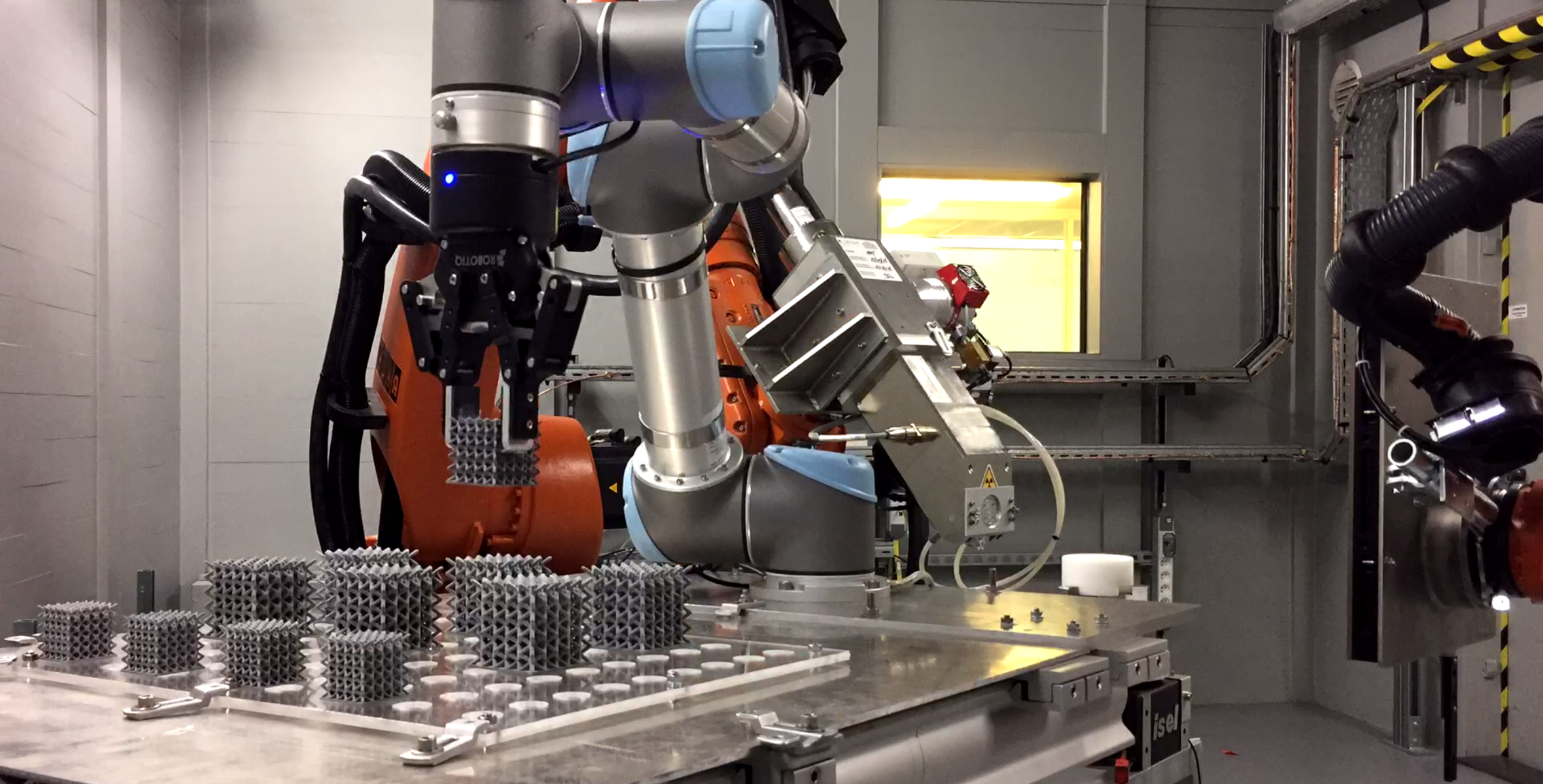 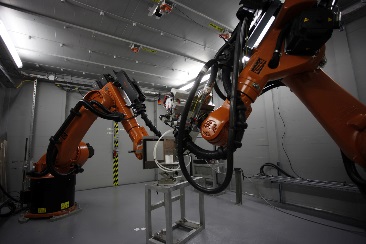 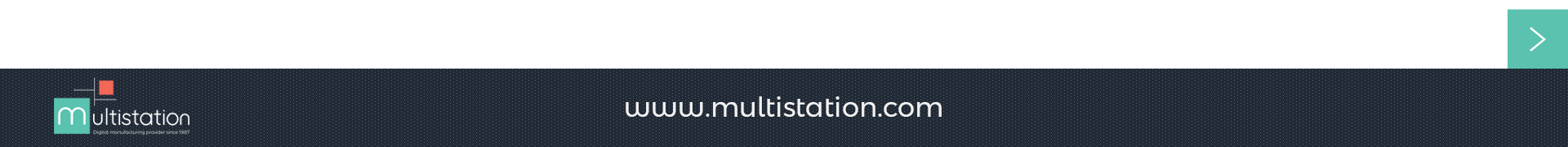 4
Colloque fabrication additive Physique des deux infinis – 13 Décembre 2018
Digital. Manufacturing. Solutions.
Our customers
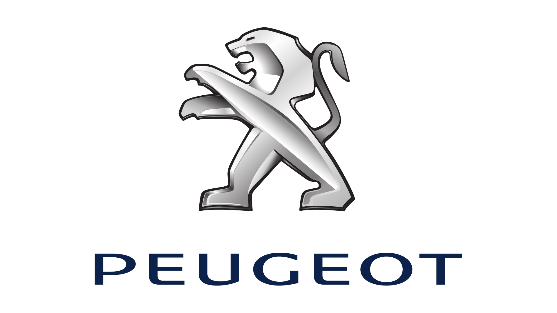 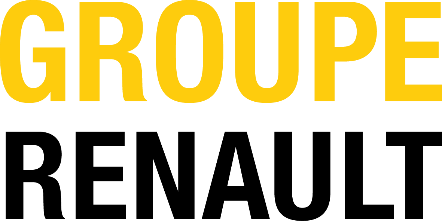 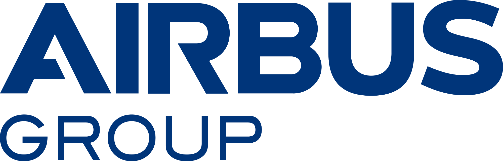 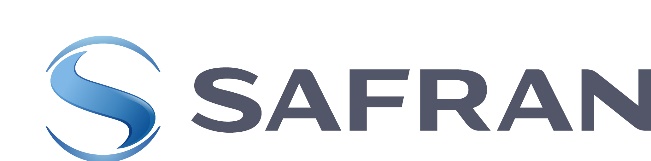 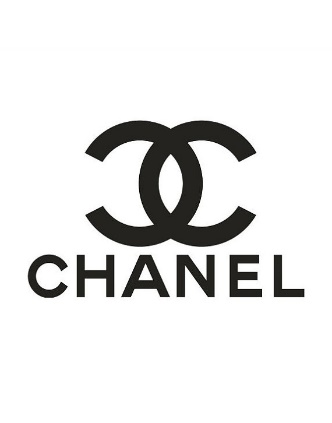 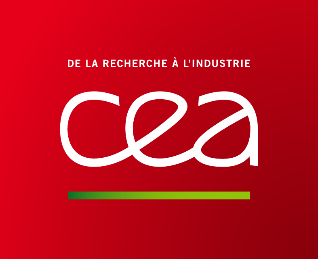 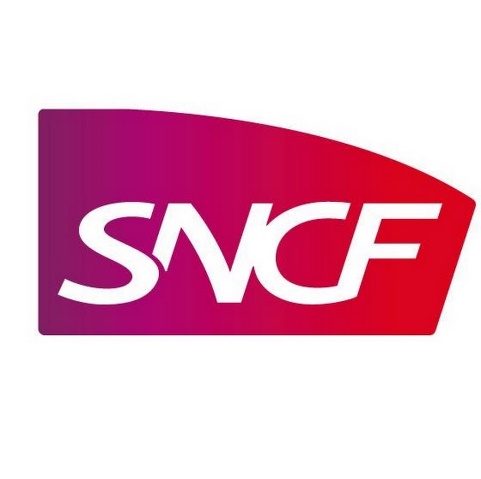 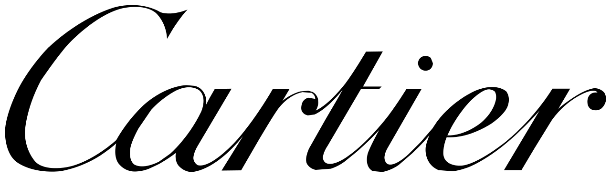 Our customers base includes companies renowned worldwide
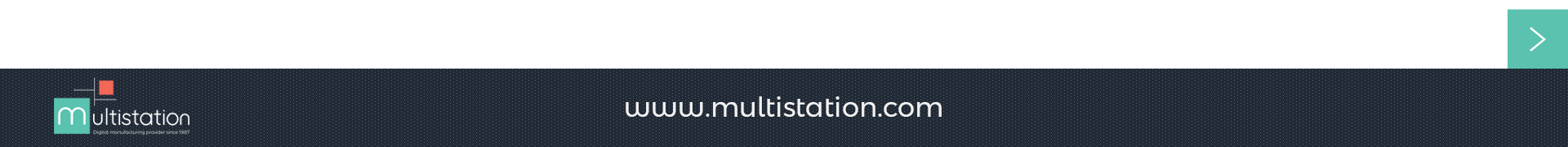 5
Colloque fabrication additive Physique des deux infinis – 13 Décembre 2018
Digital. Manufacturing. Solutions.
Additive Manufacturing
ADDITIVE MANUFACTURING
We provide our customers with various state of the art 3D printing  technologies
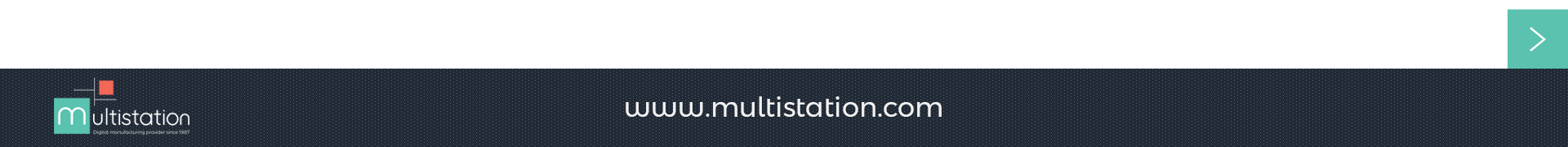 6
Colloque fabrication additive Physique des deux infinis – 13 Décembre 2018
Digital. Manufacturing. Solutions.
Additive Manufacturing, Partners of Excellence
Metal A.M. vs Machine Tools
Polymer A.M. vs Injection molding or CNC or Hand Prototyping
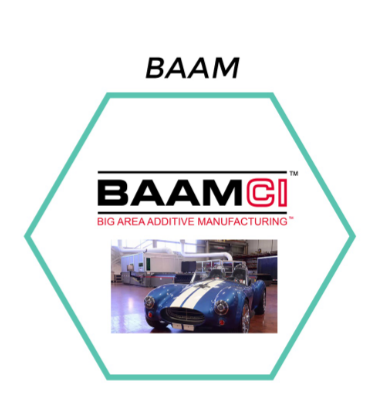 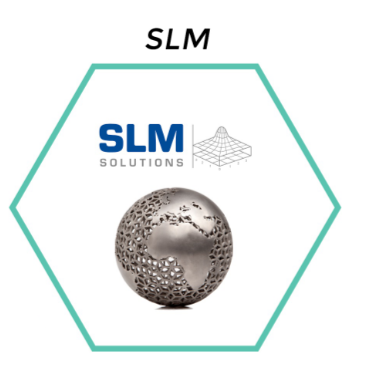 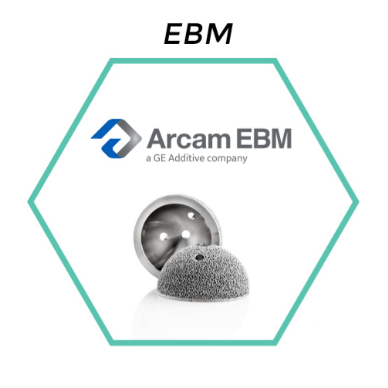 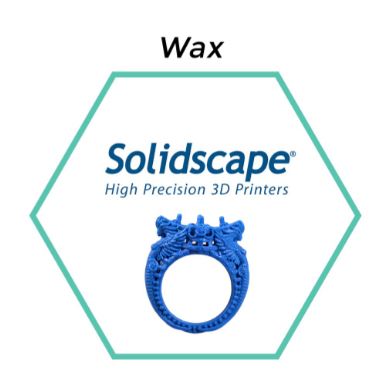 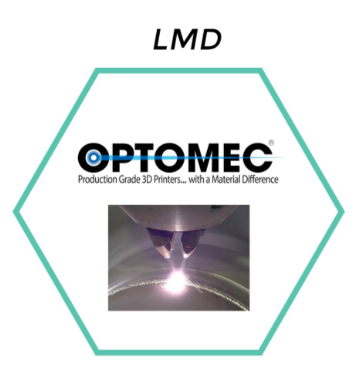 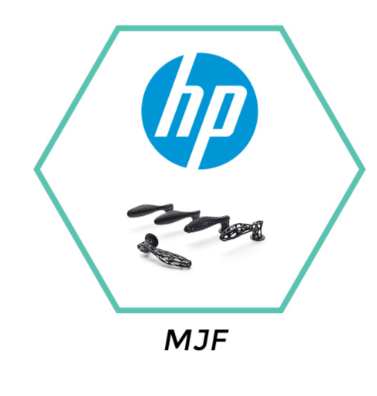 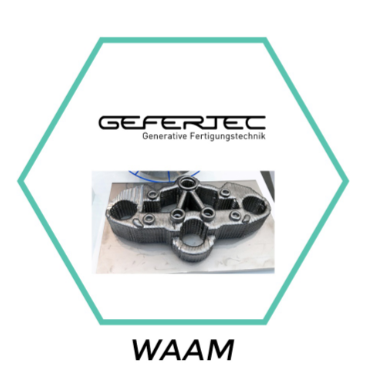 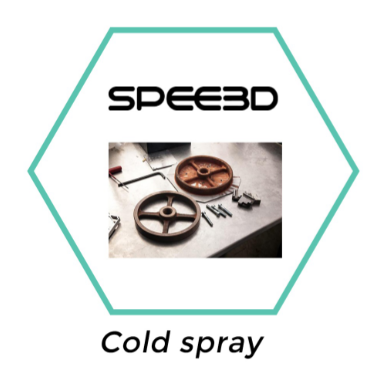 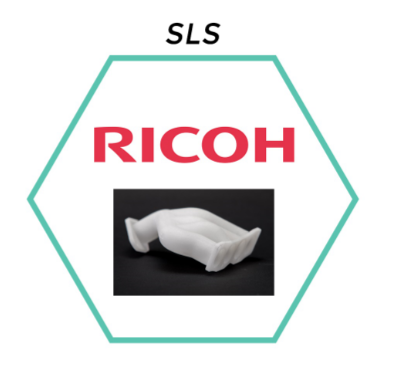 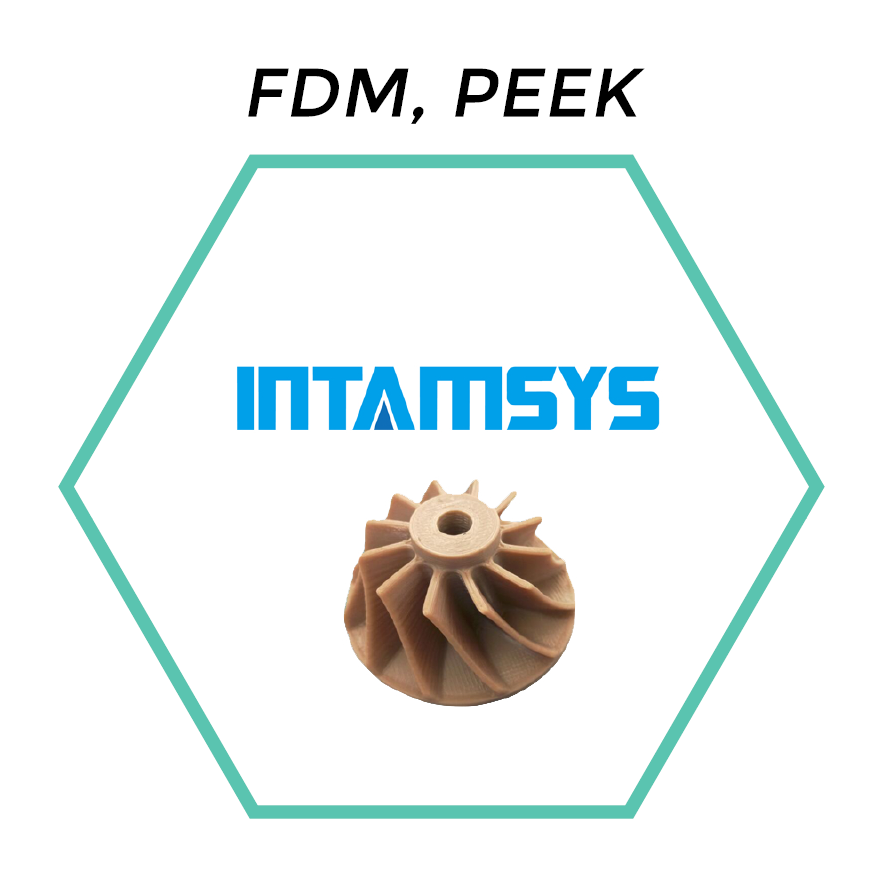 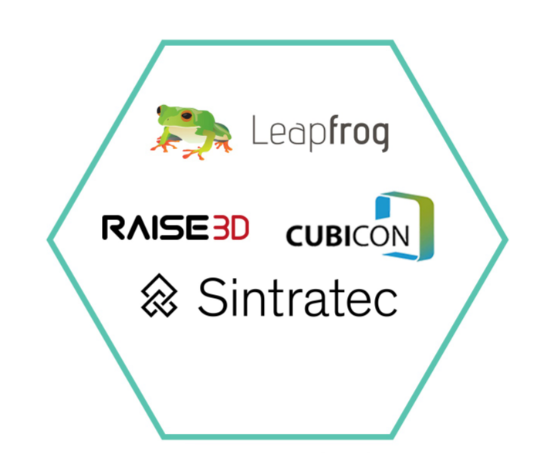 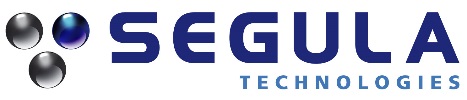 Fablab vs Handcrafting
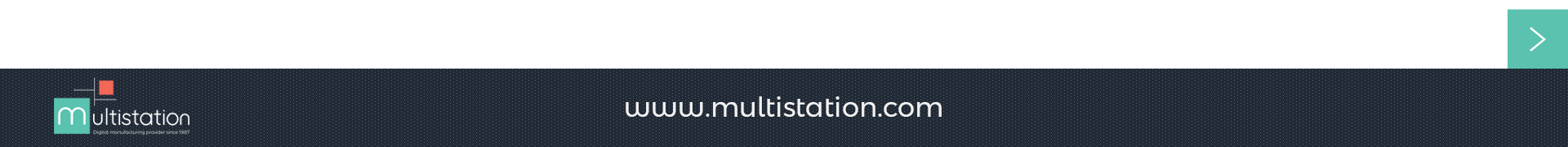 7
Colloque fabrication additive Physique des deux infinis – 13 Décembre 2018
HP Meeting – 10/07/2018
Electron Beam Melting (EBM)
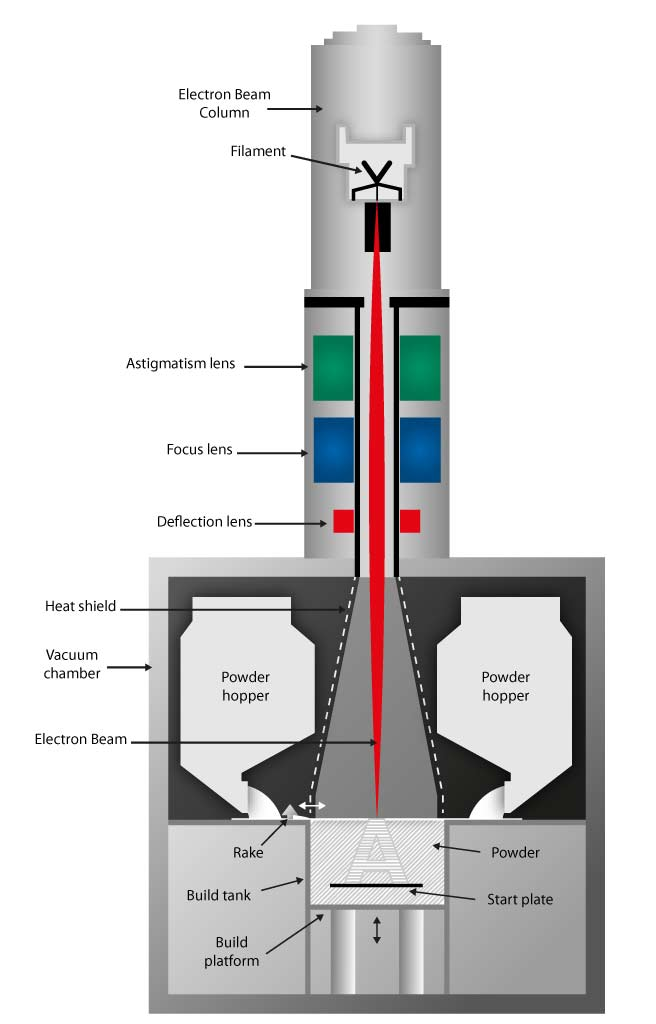 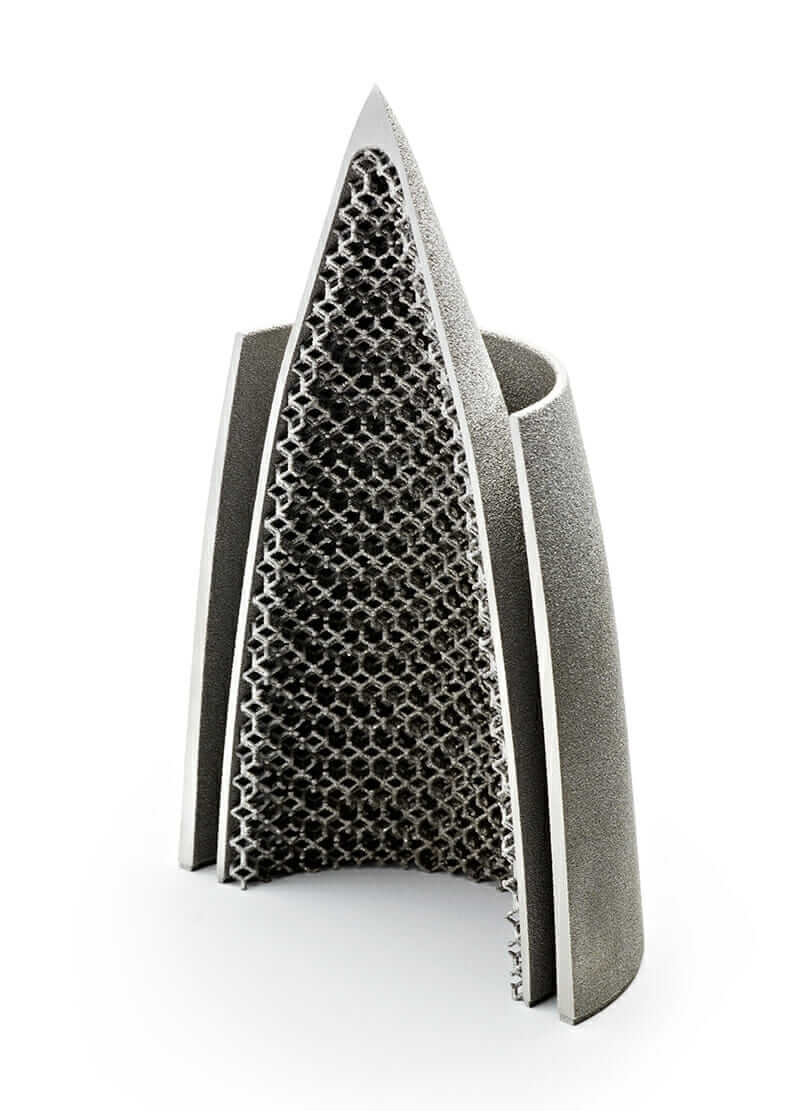 Selective electron beam fusion on powder bed

Materials: 
Ti6Al4V / Ti6Al4V ELI / Ti grade 2
IN718
CoCr

Application:
Production of small / medium size parts and for prototyping or small series

Complex forms (topology optimization, lattices structures, cooling channels)
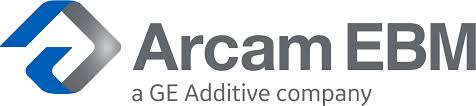 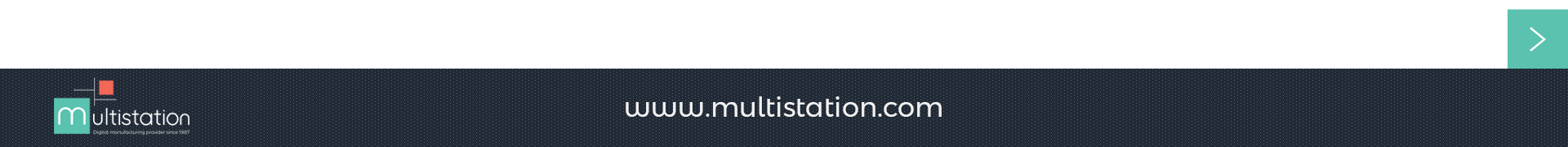 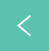 8
Colloque fabrication additive Physique des deux infinis – 13 Décembre 2018
Selective Laser Melting (SLM)
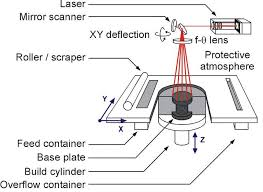 Selective laser beam fusion on powder bed

Materials: 
AlSi10Mg / AlSi7Mg
17-4 PH / 316L
IN718
TI6Al4V
CoCr

Application:
Production of small / medium size parts and for prototyping or small series

Complex forms (topology optimization, lattices structures, cooling channels)
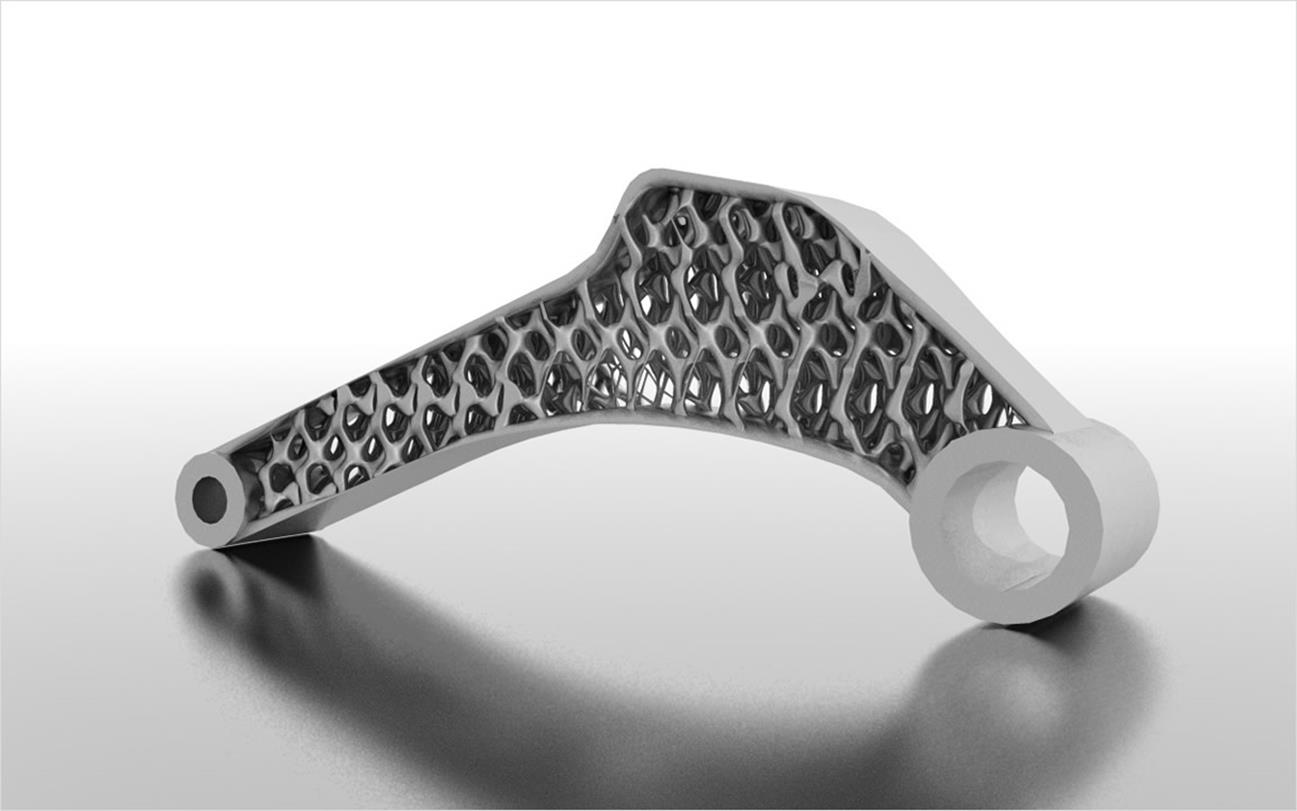 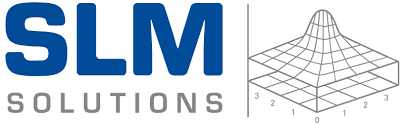 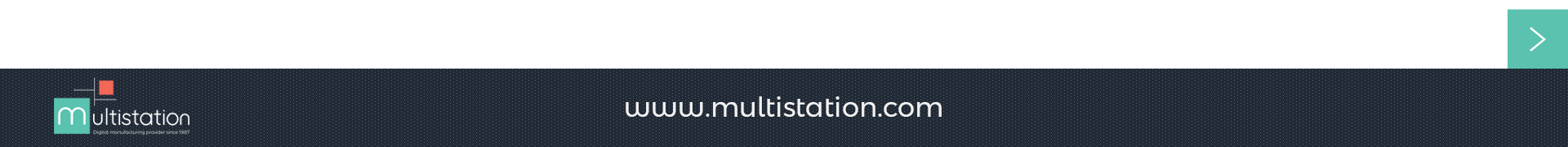 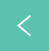 9
Colloque fabrication additive Physique des deux infinis – 13 Décembre 2018
Laser Metal Deposition (LMD)
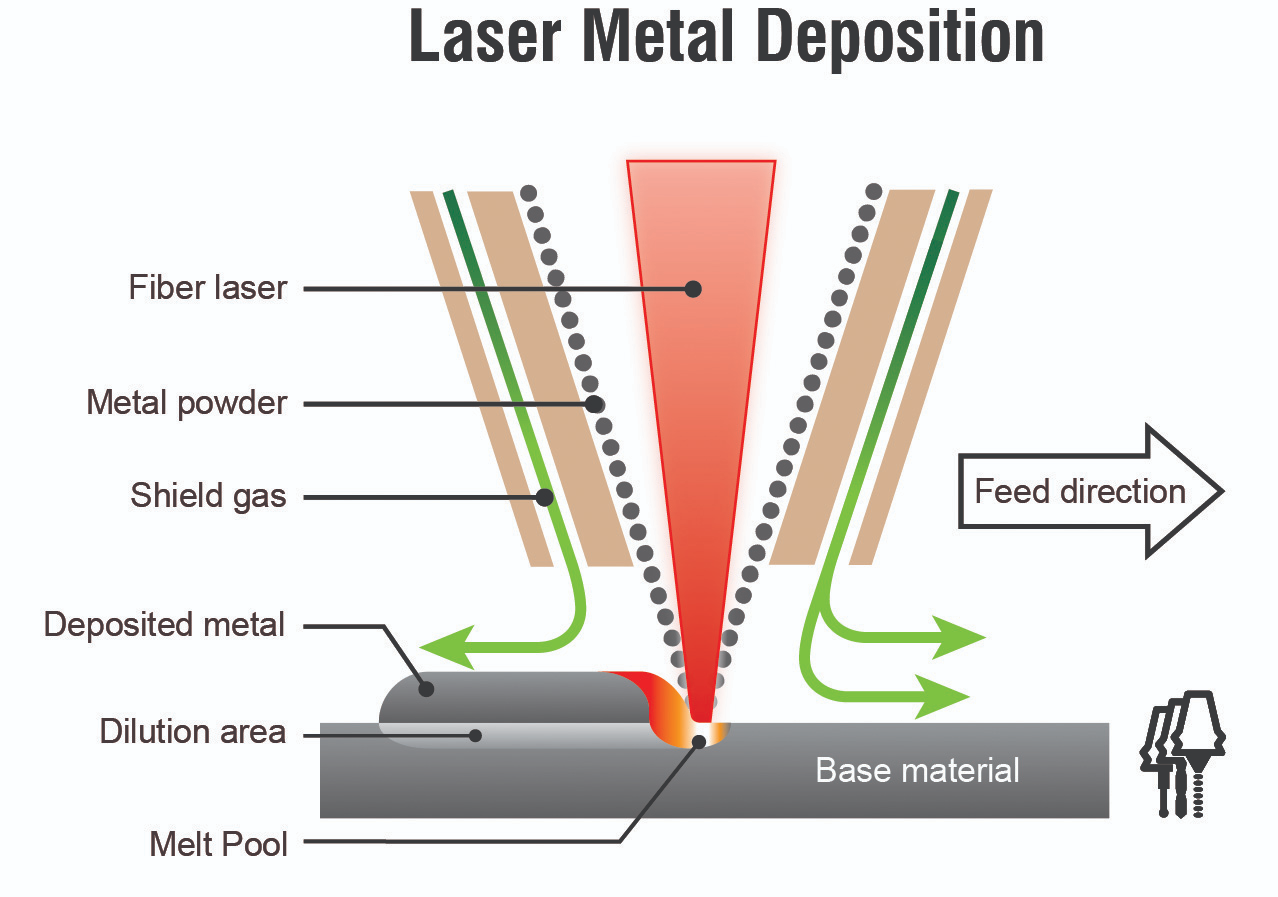 Recharging by powder projection melted by laser beam

Materials: 
AlSi10Mg / AlSi7Mg
17-4 PH / 316L
IN718
TI6Al4V
CoCr

Application:
Part reparation
Coating
Multi material part
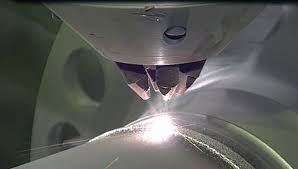 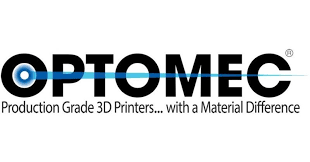 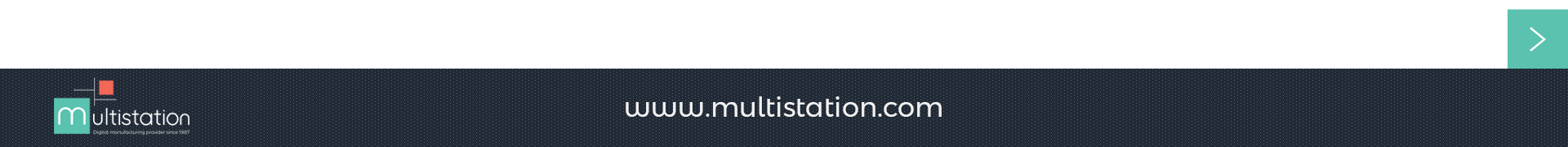 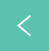 10
Colloque fabrication additive Physique des deux infinis – 13 Décembre 2018
Cold Spray
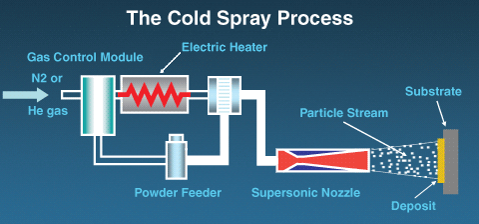 High velocity powder projection


Materials: 
Aluminium
Stainless steel
Nickel
Titanium
Copper


Application:
Coating
Part reparation
Pure copper parts
Adding functionality 
Multi material part
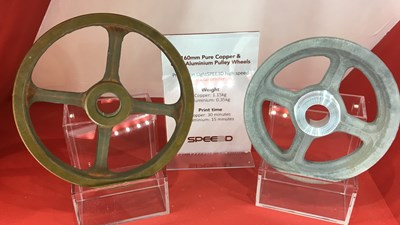 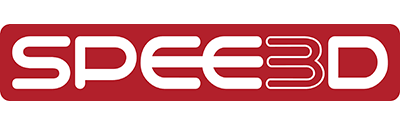 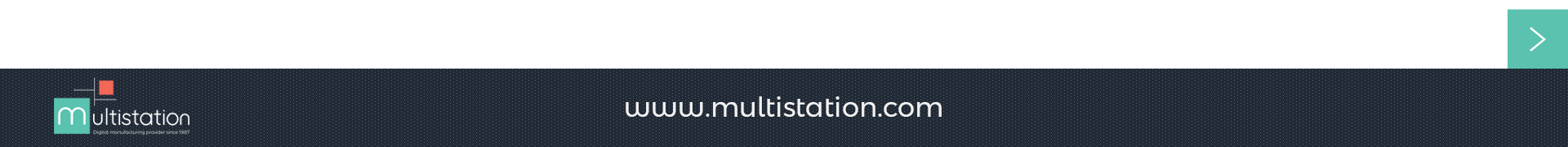 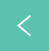 11
Colloque fabrication additive Physique des deux infinis – 13 Décembre 2018
Wire Arc Additive Manufacturing (WAAM)
Additive manufacturing by deposition of metallic wire melted by electric arc

Materials: 
IN718
AL99,5 Ti
Ti6Al4V
1.2343 (tool steel)
2.0921 (cupper basis)

Application:
Preform for high dimensions parts
Adding functionality 
Multi material part
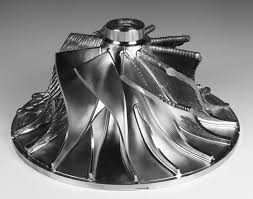 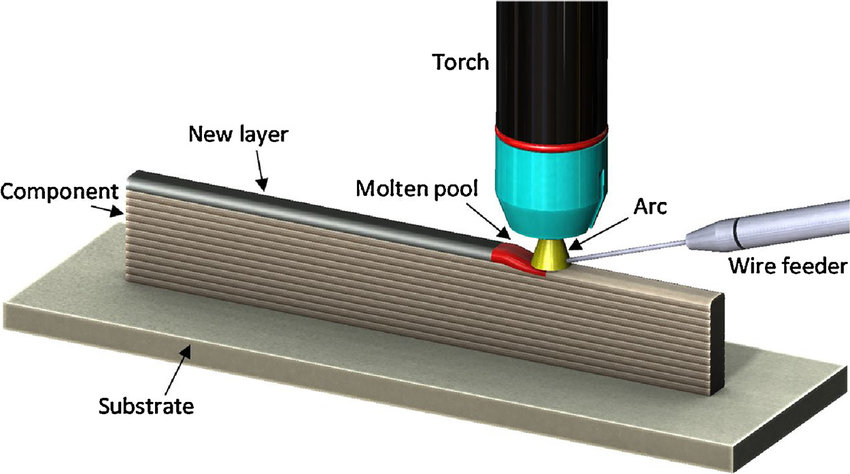 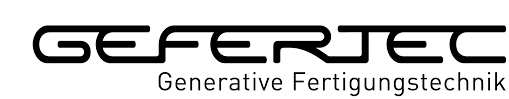 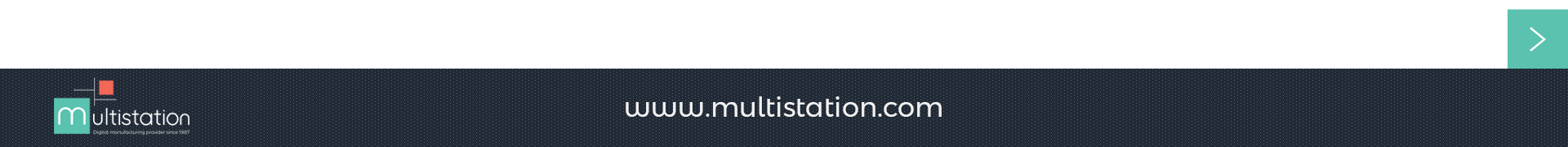 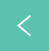 12
Colloque fabrication additive Physique des deux infinis – 13 Décembre 2018
Additive Manufacturing, Microfactories
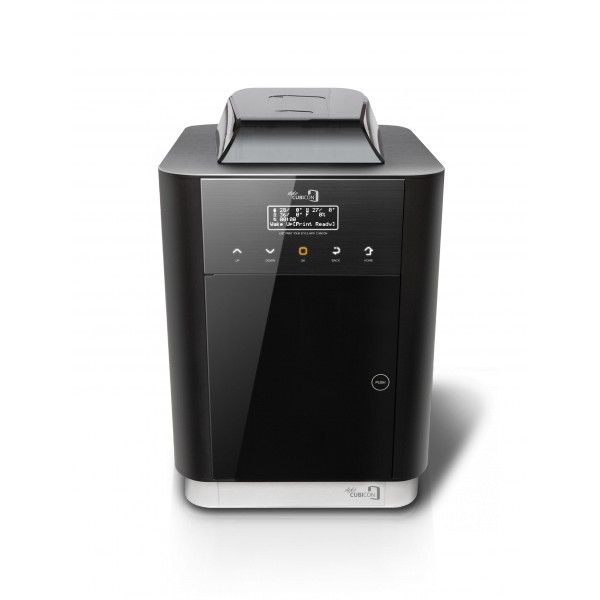 3D  equipment for education, fablabs and designers
 
3D printing processes: FDM,SLA, SLS
3D Scanners
Laser cutting machines
Table milling 
Vacuum casting
Thermoforming
…
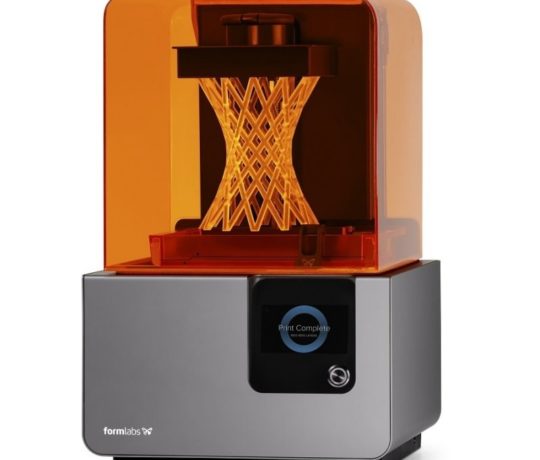 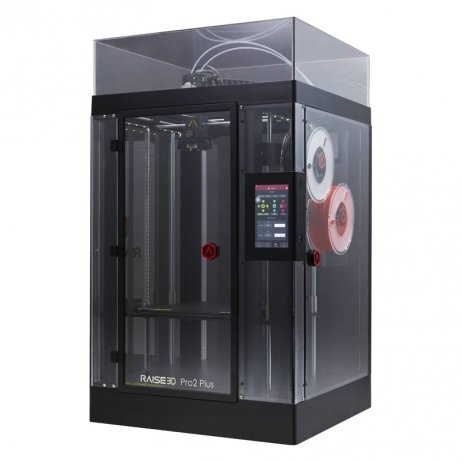 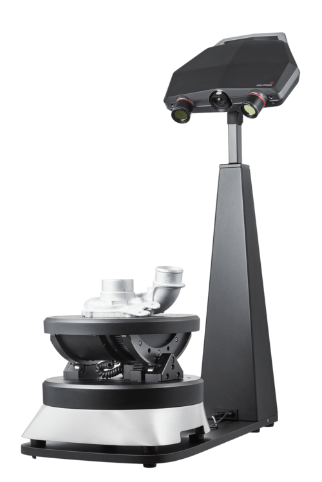 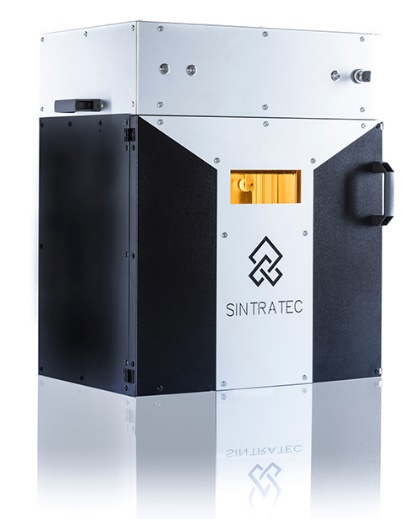 Multistation provides proven equipment for rapid prototyping
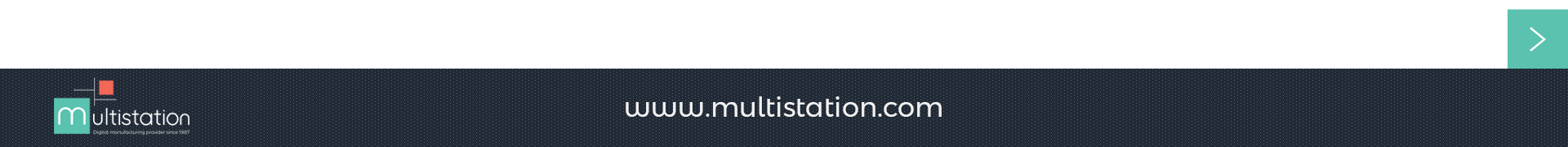 13
Colloque fabrication additive Physique des deux infinis – 13 Décembre 2018
Digital. Manufacturing. Solutions.
Additive Consulting and Services
ADDITIVE CONSULTING	
AND SERVICES
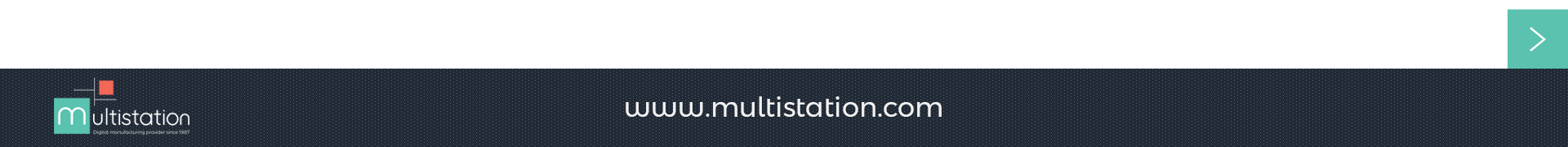 14
Colloque fabrication additive Physique des deux infinis – 13 Décembre 2018
Digital. Manufacturing. Solutions.
Additive Consulting and Services
The Multistation expertise covers the whole additive manufacturing value chain:

Design for Additive Manufacturing and Digital Chain
Metal powders
Manufacturing
Post treatments
Quality control
ERP
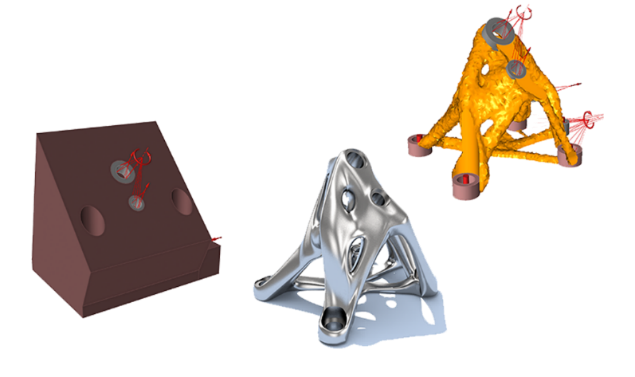 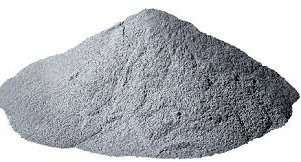 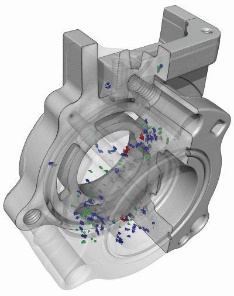 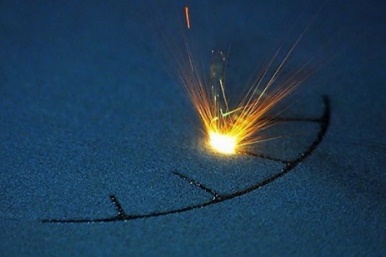 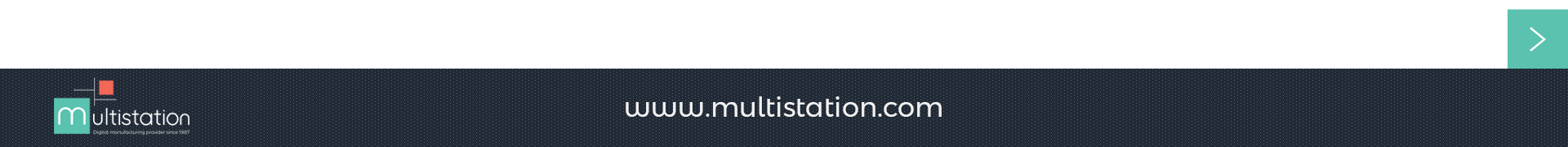 15
Colloque fabrication additive Physique des deux infinis – 13 Décembre 2018
Digital. Manufacturing. Solutions.
Design for Additive Manufacturing
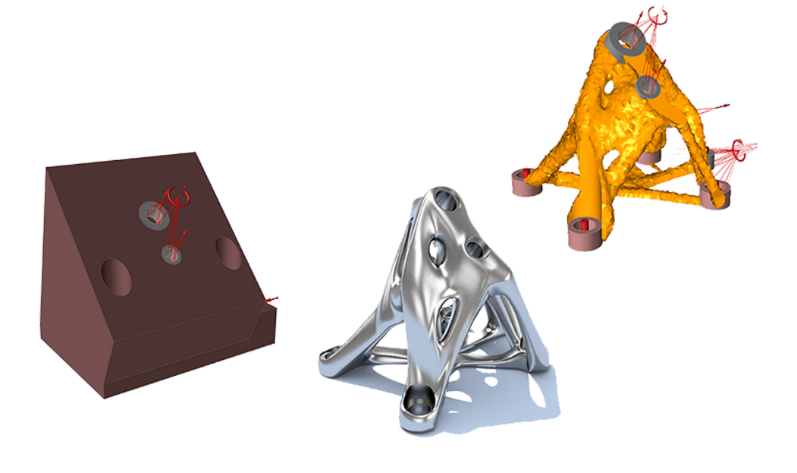 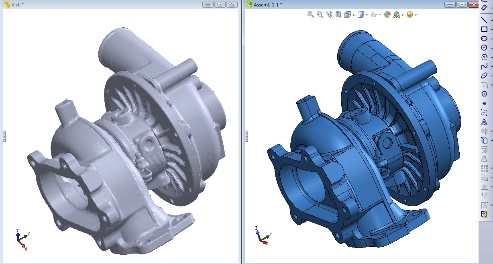 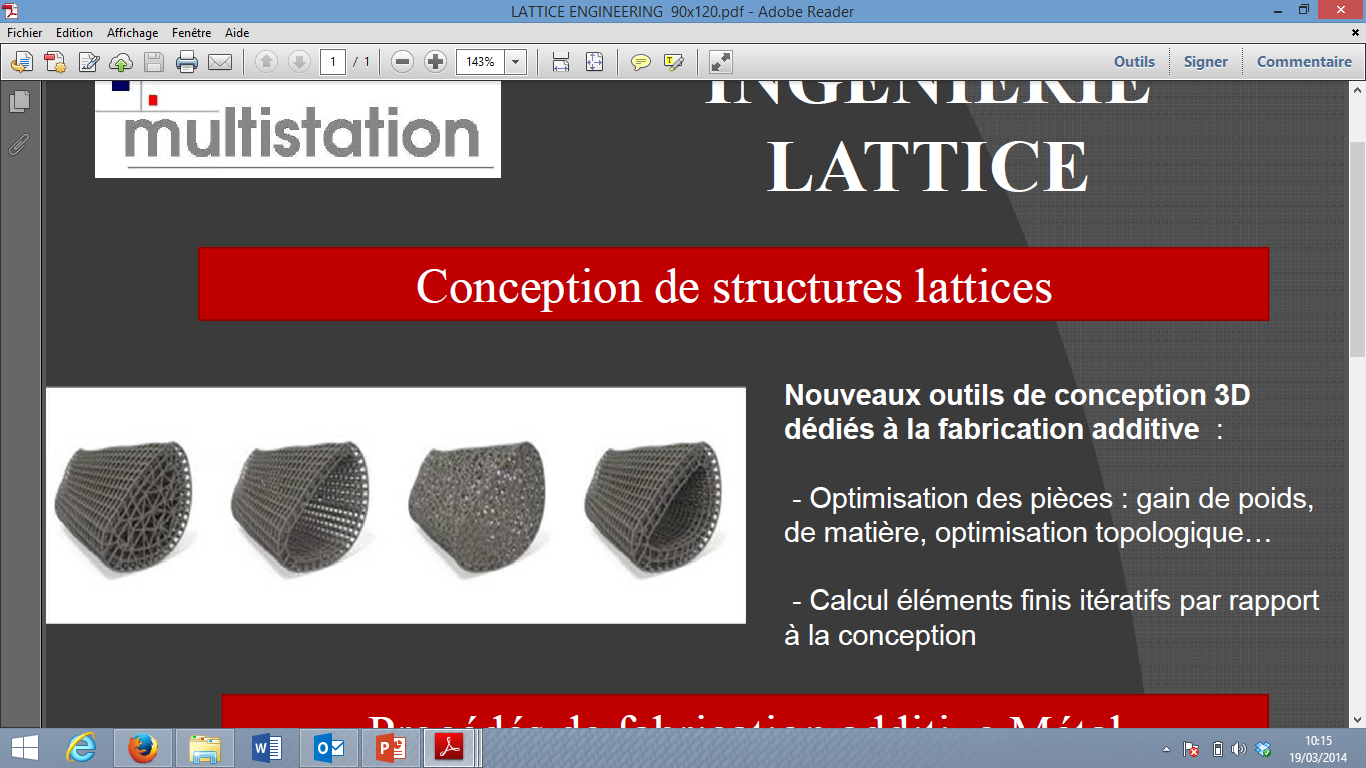 Multistation established partnerships with Materialise, Ansys, Altair, Siemens NX…
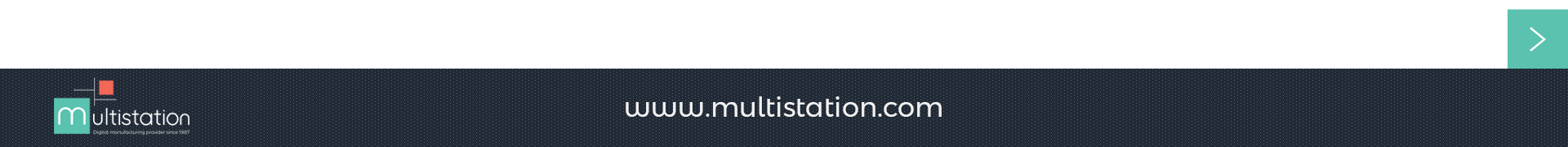 16
Colloque fabrication additive Physique des deux infinis – 13 Décembre 2018
Digital. Manufacturing. Solutions.
Metal powders
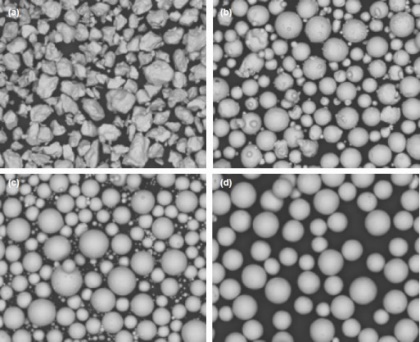 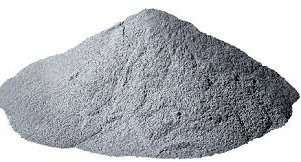 We select and qualify the best metal powders
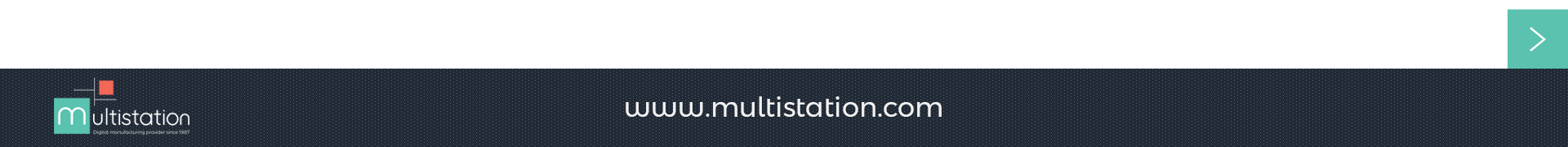 17
Colloque fabrication additive Physique des deux infinis – 13 Décembre 2018
Digital. Manufacturing. Solutions.
Post treatments
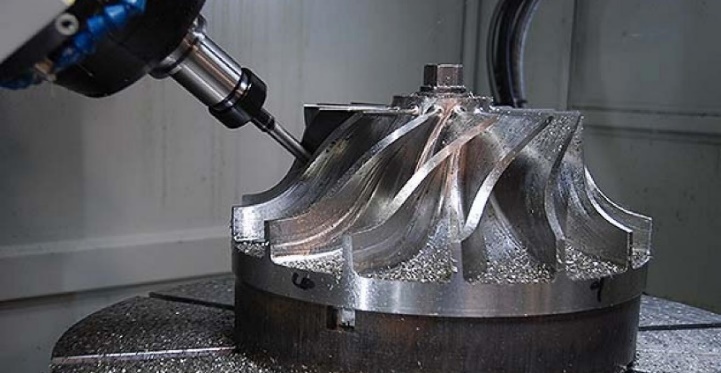 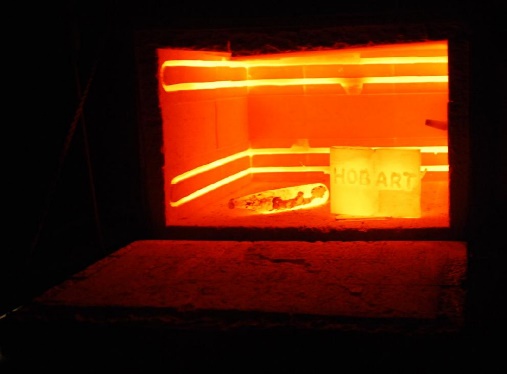 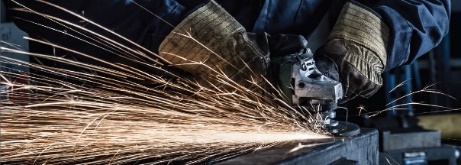 We select the most appropriate post-treatments depending on the part criticity
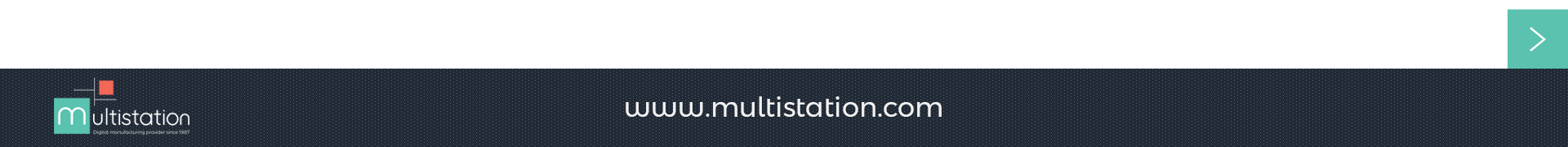 18
Colloque fabrication additive Physique des deux infinis – 13 Décembre 2018
Digital. Manufacturing. Solutions.
Control – Non Destructive Testing
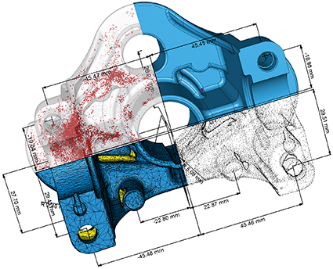 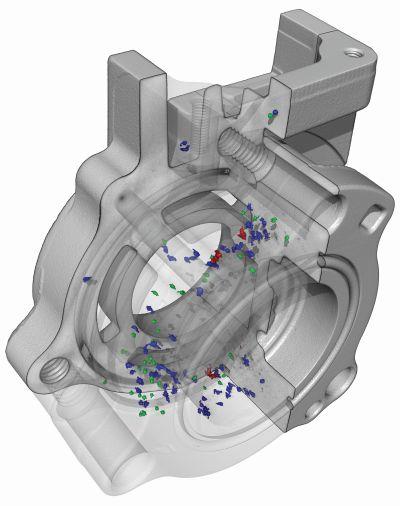 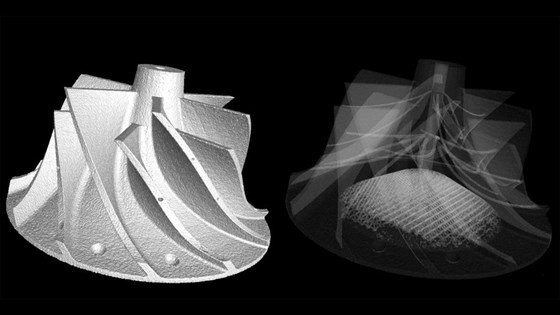 We ensure that the parts are free of porosities or defects
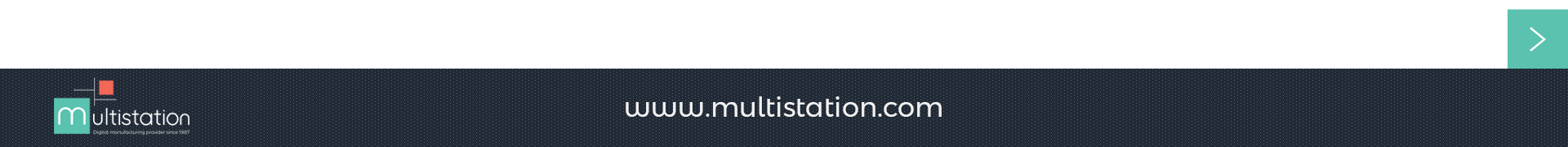 19
Colloque fabrication additive Physique des deux infinis – 13 Décembre 2018
Digital. Manufacturing. Solutions.
Health, Safety and Environnement
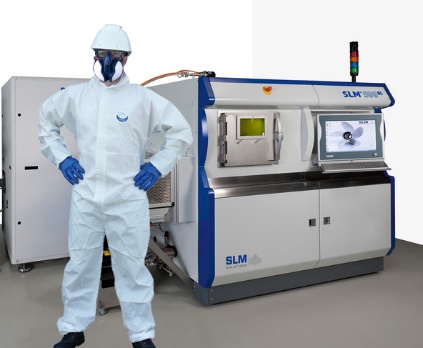 Multistation protects the workforce against new HSE threats
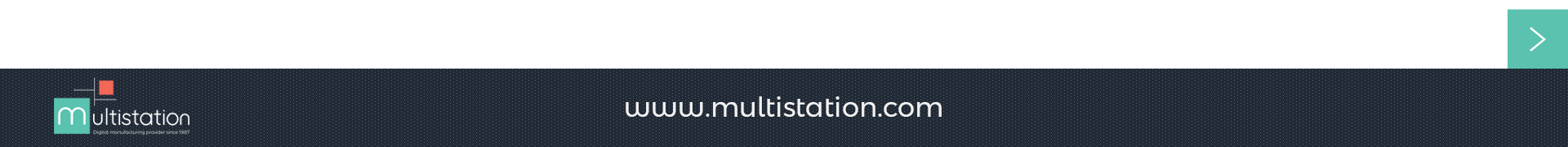 20
Colloque fabrication additive Physique des deux infinis – 13 Décembre 2018
Digital. Manufacturing. Solutions.
Additive Explorative Partnership
Project definition:
Part screening, use case identification
Proof of concept realisation
A customized support for a successful implementation:
Machine leasing, delivery and installation
Users training and support
Functional guarantee
Explore, engage, evolve and succeed
ADDITIVE EXPLORATIVE PARTNERSHIP
Flexible pre-buy experience
Initial modular full service rental
Flexible machine rental:
Flexible rental with decreasing rate
No commitment of duration
Valid for any machine, for any price range (5k to 500k+)
The machine is not an asset but a commodity
Support from our application engineers and technicians included:
Design for additive manufacturing (DFAM)
Topological optimization, generation of lattices, process simulation…
3D scan, reverse engineering, dimensional control
Characterisation, qualification, storage and handling of powders
Computed tomography (CT)
Health, Safety and Environment (HSE)
…
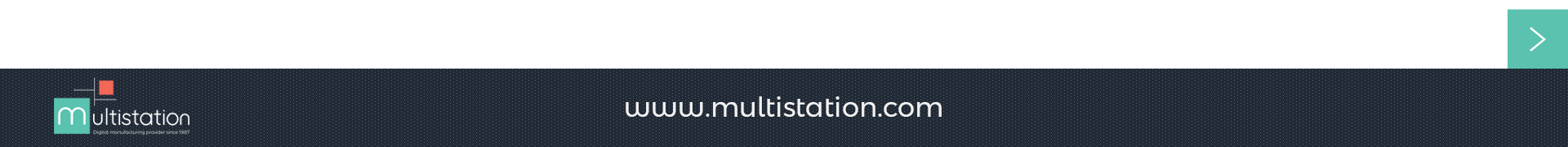 21
Colloque fabrication additive Physique des deux infinis – 13 Décembre 2018
Digital. Manufacturing. Solutions.
ADDRESS
PHONE
E-MAIL
WEB SITE
66 boulevard Pasteur,
75015 Paris
+33 2 99 16 35 35
julien.ballesta@multistation.com
www.multistation.com
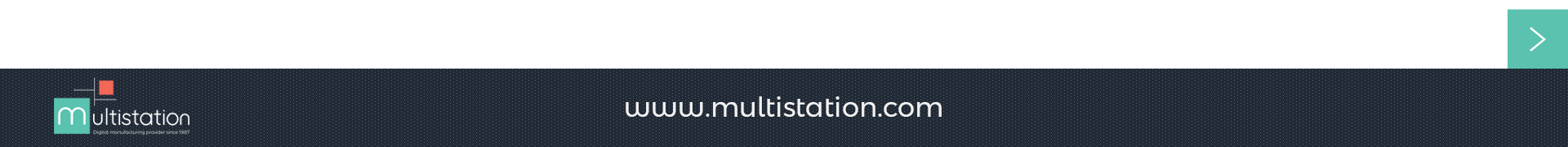 22
Colloque fabrication additive Physique des deux infinis – 13 Décembre 2018
Digital. Manufacturing. Solutions.